Massivemedia Media Kit
A few fun street level ideas


 Mark Miller 561-707-0138 cell
Marilyn Miller 561-628-5807 cell
561-641-3501 office
www.oohmediausa.com
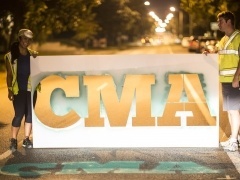 Mark@oohmediausa.com	
Marilyn@oohmediausa.com
MASSIVEMEDIA
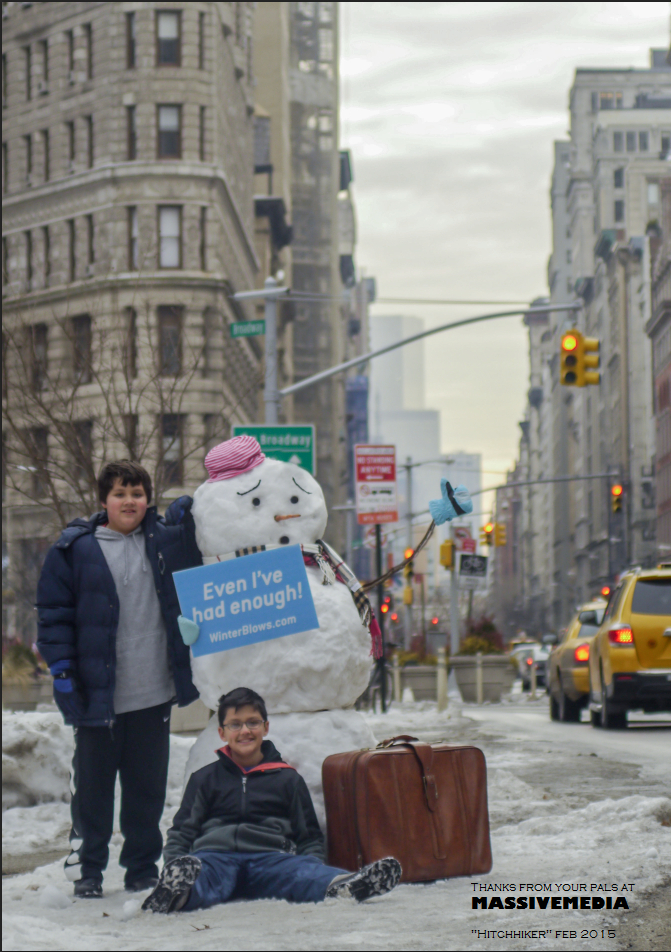 A few good experiential  Ideas
MASSIVEMEDIA
Some cool options to introduce Massive
Massivemedia has created the following document to offer ideas that we think will work well for your upcoming projects.  I hope it has some of the ideas that you need!

Our  promotional booklet complete with program specifics and rates
can also be viewed by clicking on the following link:

https://issuu.com/massivemedia/docs/massivemedia_servicerates

Please feel free to contact us. We trust you will enjoy our work and we look forward to working with you.
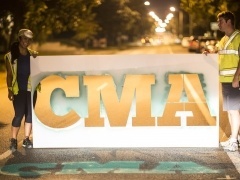 MASSIVEMEDIA
Distribution of Print Collateral or Product Samples
Massivemedia Spokesmodels deliver your message and engage consumers with Product Information in high-quality, energetic one-on-one encounters;
We can produce your premiums, print collateral and wearables to create a seamless, professional image for your brand.
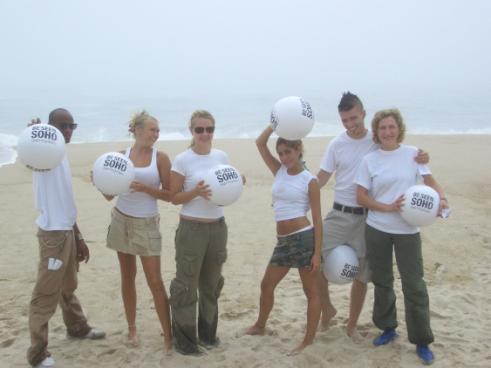 Street Team of 4 Reps Full Shift (8 Hours):  
Street Team of 4 Reps Half Shift (4 Hours):
MASSIVEMEDIA
Sand Stamping – All beach cities
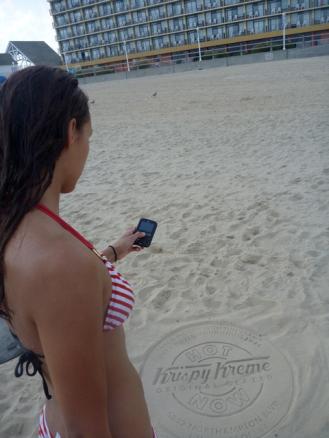 Massivemedia builds Buzz around sand savvy visitors through a turn key Beach marketing program
Our artists accurately deliver your message to the sand.
Installations are hand-stamped in specific areas of the market at specific locations and busy foot trafficked areas in the quantities requested; 
Average Size:  32”

Program Cost, net per market:  
300 pieces:   
500  pieces:  
750 pieces:    
1500 pieces:   
Stencil Production
16 foot Hobie with 2 spokes models
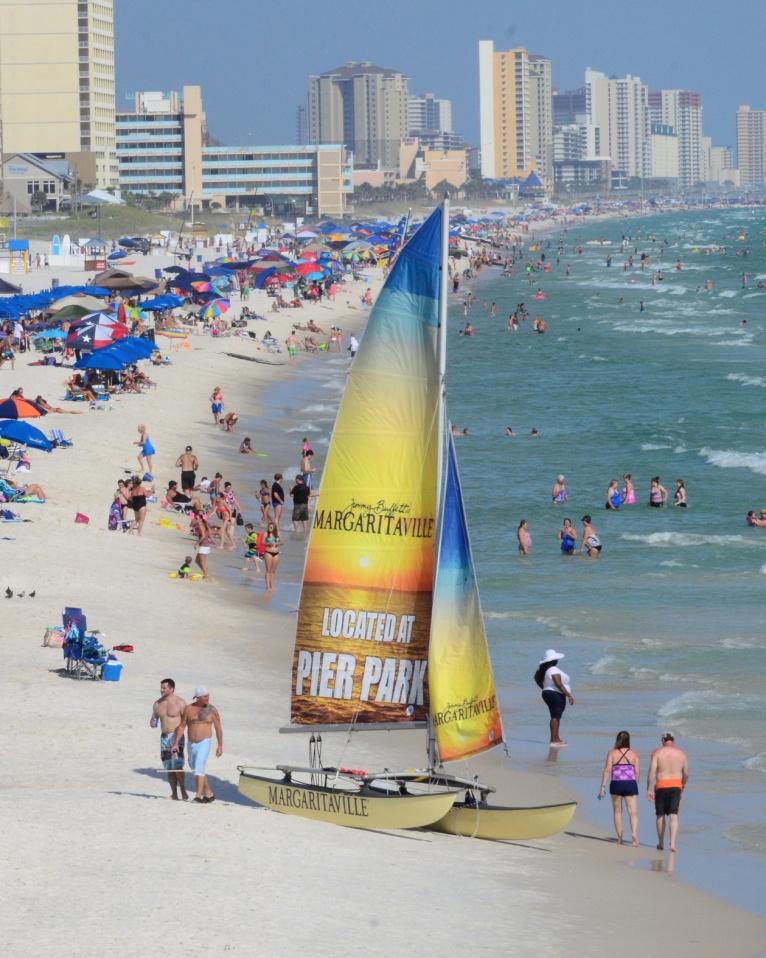 Massivemedia will produce a fun Hobie cat and race it up and down the beaches stopping to interact with the beach goers! We can cover target beaches for 8 hours per day. Covering up to 20 miles of beach per day.

The program includes:

 One Hobie Cat Billboard with 2 staff
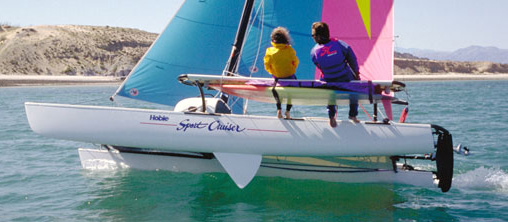 Magnet tagging
A magnet program is a much more friendly way to tag.  The magnets easily come off and people know that they easily come off and will collect them and reposition them or take them home.

Massivemedia designs tagging programs that reach but clean up.

Repositionable: It will stick on any metal surface. 
 Economical: cost-effective compared to other print media.
 Perfect as take-aways due to their non-destructive magnetic backing
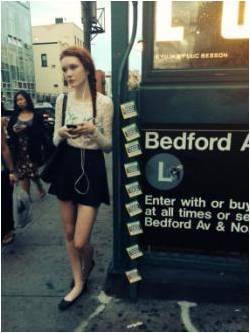 Magnet Tagging Program includes:
Includes 4-color printing; die cut units are available at an additional cost 
* all sizes are available, as well as custom die cut  

Average size 3.5” x 3.5”
Program Cost, net per market: 

2,500   pieces:  
4,000   Pieces:
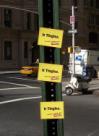 MASSIVEMEDIA
Coffee Cups or Sleeves
Give your  brand  premium presentation with custom printed coffee cup sleeves.

Experts strategically placed in high traffic locations in designated markets. We can target by market, ZIP Code, or other demographic parameters to efficiently place your message in the hands of your audience.  We typically place 1,000 pieces per outlet.

The program includes:

Heat Insulated 3 Color Coffee cups or Sleeves

Option 1: 		40,000 to be distributed in each market
Option 2: 		20,000 to be distributed in each market
Option 3: 		12,000 to be distributed in each market
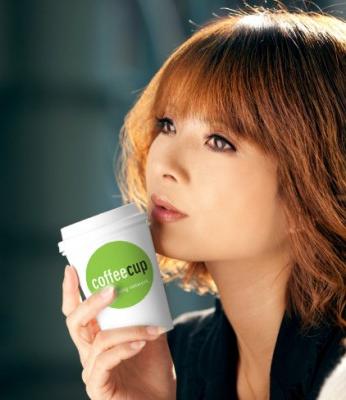 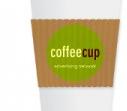 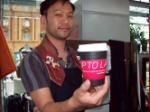 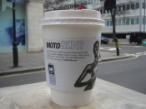 MASSIVEMEDIA
Grouped Wild Postings
We would also offer grouped wild posters hung  guerilla style in all markets..

locations  posted weekly  for 2weeks with 2 to 6 to  posters hung with staples and some instances glue.  


Guerrilla  Wild Poster Program includes:

Average size 24” x 36”
Program cost, net per market: 

20 Locations 4-6 pieces per location: 
30 locations  4-6 pieces per location:   
50 locations  4-6 pieces per location:   Larger sizes are available


Production of 400 posters– multiple markets can share  printing costs as we use about
 200 posters per market
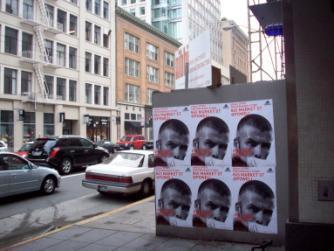 MASSIVEMEDIA
Mobile Billboard –
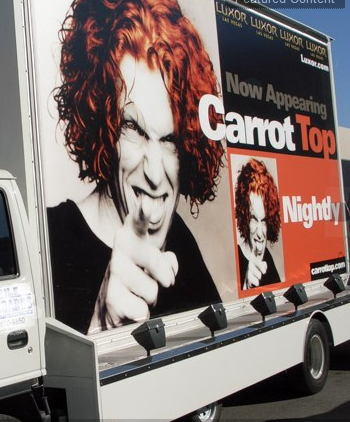 Mobile Billboards are the perfect way to get your message out on the streets and to the consumers.

Mobile advertising displays boost name recognition 15 times greater than any other form of advertising.  Our mobile billboards will follow a designated schedule provided by your client, and they work at least an 8 hour day during prime viewing hours. 

We will help design a program that will reach all of your target areas.
MASSIVEMEDIA
Gas Pump Topper Advertising
Massivemedia builds buzz among  car savvy men and women via a  turn-key Gas Station Marketing Campaign 

Gas Stations are chosen to target specific demographics and maximize exposure

Additional items such as floor wraps. Interior signage, and window signage or Ice box wraps are available

- 2’ x 2’ floor graphic can be added for $50 per location. Production additional
-23” x 33.5” Window cling added for $90 per location. Production additional

Program 25 stations  3  2 sided units per station
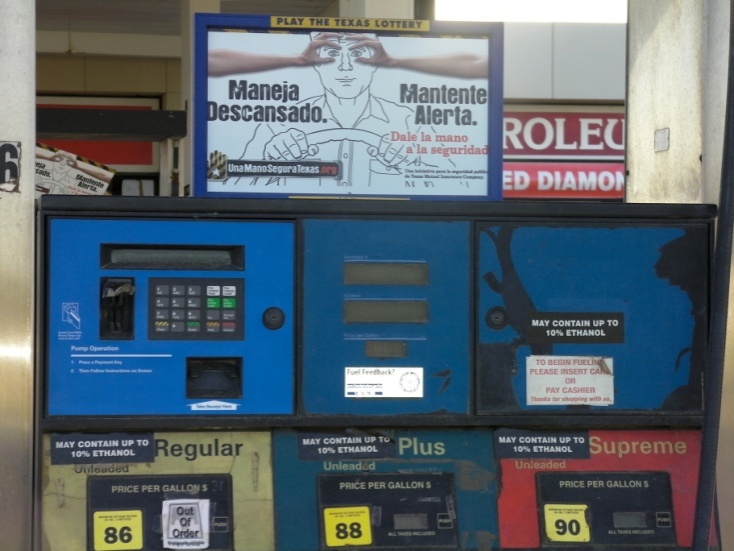 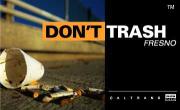 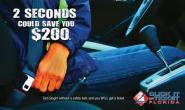 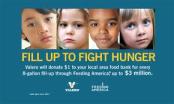 Sticker tagging
Massivemedia builds sticky buzz among savvy men and women via a  turn-key Street Level Marketing Campaign 


 
 Following direction from the client, We will identify target areas and place  stickers in ones and small clusters in the specified neighborhoods
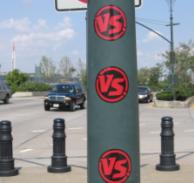 Program includes Printing and Posting
Average size 4’ x 4’
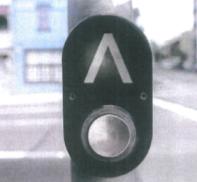 MASSIVEMEDIA
Wild Posters on permitted locations
Massivemedia will deliver a  fully permitted wild posting program in the quantities described below. 

Average size 36” x 24”
- 2 week flight two  3’ x 2’ posters per location




Los Angeles             40 locations   
San Francisco          40 locations  
Chicago                    40 locations  
Washington D.C./Balt. 40 Locations
Philadelphia              25 locations 



.
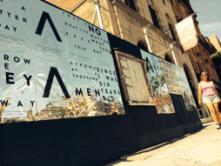 Wild Poster Program  in most other markets includes:

Program Cost, net per market: 

30-40 Locations 1 -2 pieces per location:   
Larger sizes are available

Production would be incremental - around $’s, pending the creative
Program will activate within 14 days of approval of artwork
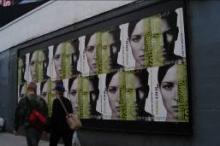 Sidewalk Minders
Massivemedia builds Sidewalk Sticker buzz in high traffic areas with a Sidewalk Minder program

 Sidewalk minders are full color graphics that are quick to install and are perfect for getting an unexpected message to passersby without adding to the visual clutter. 
 Experts strategically place the minders in high traffic locations for a maximum of 2 weeks before removing them
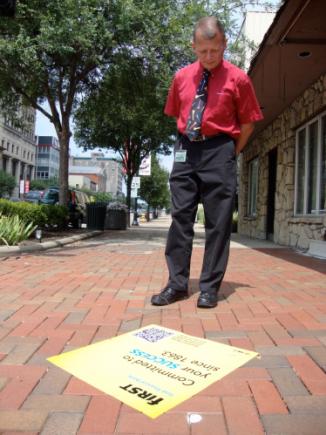 Average size 2’ x 2’





30 pieces    50 Pieces    



Although it is eco friendly, we still  categorize this product as guerrilla and aggressive and suggest it is described to the client that way..
City authorization can rarely be obtained.  We are happy to apply but governmental relations fees of approximately $2,500 shall apply.
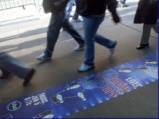 MASSIVEMEDIA
Projection Media Standard Pricing 


Projection Media
3 Nights of Projection Media 
Discount Pricing Available on any 5 nights within a 7 night period
Each Projection Team can cover up to three locations per evening
Projectors are HD and up to 20,000 lumens

Program Pricing
1 Projection team 3 Nights $3,750 per evening $11250 NET
2 Projectors 5 Nights $26,500 NET 

Interactive Projection Units 
Interactive Projection Unit  - $3,000  additional  per event week
High speed Connectivity 

Texting program Pricing 5 days number included
Internet Microsite  
Texting number and management  $4,500  additional  

These prices provide a turnkey video projection system streaming live off of a separately managed website. 
Computer Programming Pricing 
Development of any custom Projection or web interface billed at $75/hr
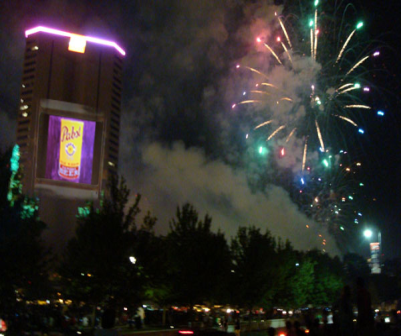 MASSIVEMEDIA
Sidewalk Stencil Art
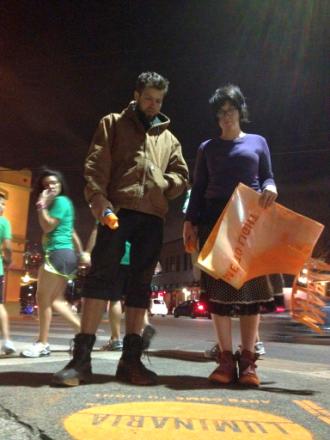 Massivemedia builds buzz among street savvy  men and women via a  turn-key Street Level Marketing Campaign 

 Exciting and unexpected art pieces professionally applied lasting up to 6 months for a long lasting experience

 Experts strategically place the art in high traffic locations confirmed 
  by the client guaranteed to reach the target.
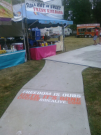 MASSIVEMEDIA
Chalk talk Sidewalk Chalk
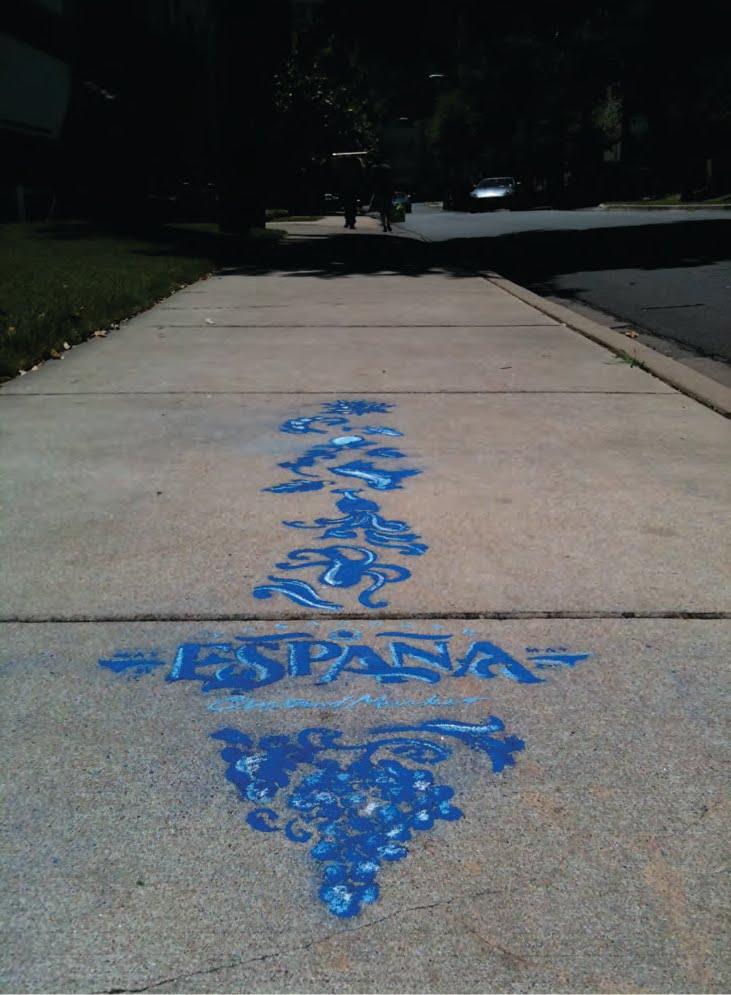 Massivemedia builds Brand buzz among style-savvy  men and women via a  turn-key Street Level Marketing Campaign 

 Exciting and unexpected art pieces hand drawn professionally lasting a day to a week for a compelling experience

 Experts strategically place the art in high traffic locations confirmed   by the client guaranteed to make a good impression
Program includes:
Average size 48’ x 48’
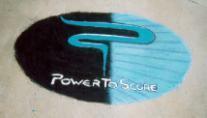 MASSIVEMEDIA
Sidewalk Chalk Art Spectaculars
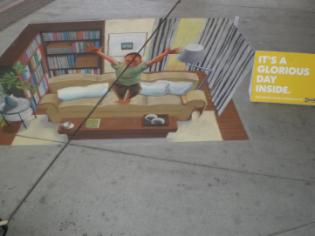 Massivemedia will provide a turn key chalk art spectacular program including a professional artist to produce a Chalk Art Masterpiece program at your location.   These one of a kind pieces will attract a curious crowd and deliver a high-impact media presence.
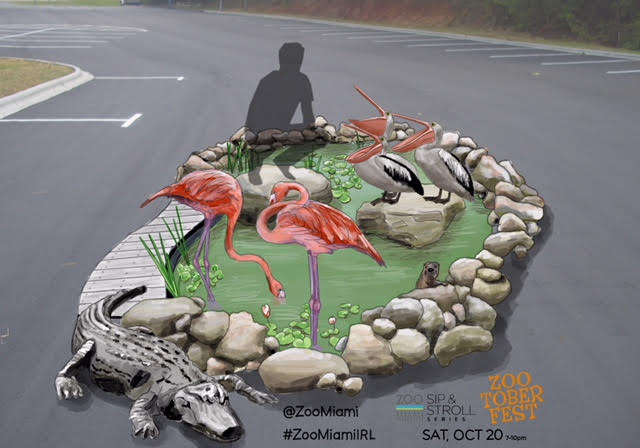 MASSIVEMEDIA
Green and Clean Powerwashed Ads
Massivemedia builds Brand buzz among eco conscious  men and women via a turn-key Street Level Marketing Campaign 

 Exciting and unexpected art pieces created by the removal  of dirt. The result is a contrast between the dirty street and the clean message.

Green and Clean is an environmentally friendly way of advertising on the street.  Green and Clean is a refreshing way of advertising which is 100% environmentally friendly and can be targeted on busy areas. Green and clean has a detailed list of the busiest areas to guarantee a maximum exposure for your brand.
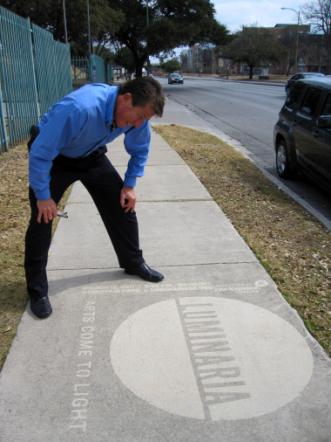 MASSIVEMEDIA
Green and Clean Powerwashed Ads
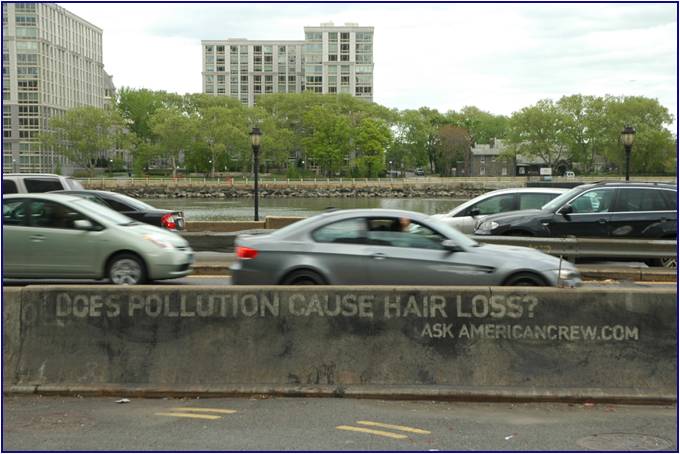 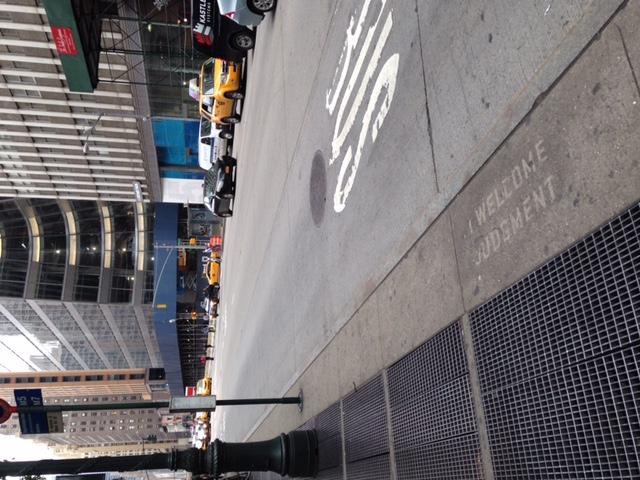 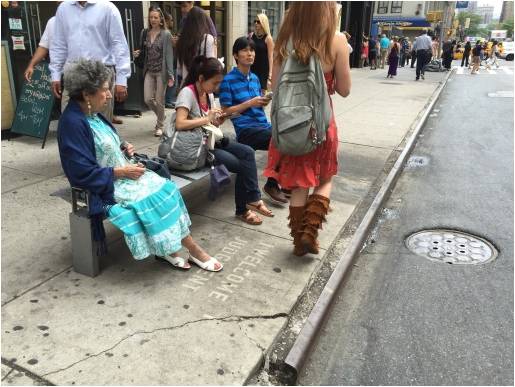 MASSIVEMEDIA
Flyer Posting
We will deliver a flyer program professionally and promptly. These “lost dog flyers” are printed sheets that can be posted either with staples or tape to effectively promote brand awareness for your clients
High Impact: put your message where it will be most effective. 
 Economical: cost-effective compared to other print media.
Flyer Posting / Pole Snipes Posters  
* all sizes are available, as well as custom die cut
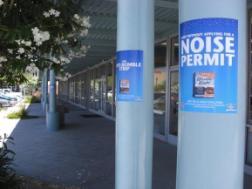 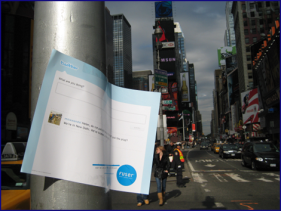 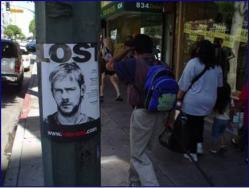 Rainadz Sidewalk imaging
Massivemedia builds wet weather buzz among soggy men and woman women via a  turn-key Street Level Marketing Campaign 

 Rainadz turn a wet sidewalk into a striking display

 Experts strategically place ads in high traffic locations confirmed 
  by the client intercepting the targets getting them to stop and stare.
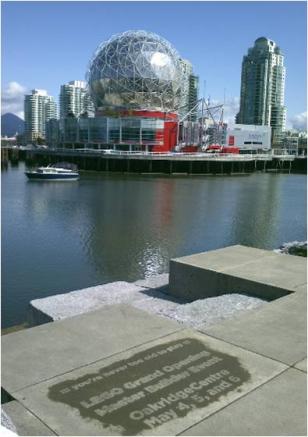 Program includes:
Average size 36’ x 36’
Minimum Program 50 units
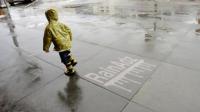 Pole sniping – shaped like hotdogs
Massivemedia can post the Pole signage on poles, bus stops  and parking meters They can be placed in multiple groups or singularly.
Since they have almost unlimited placement options, wild postings provide an excellent blitz campaign for any type of advertiser.

 High Impact: put your message where it will be most effective. 
 Economical: cost-effective compared to other signage
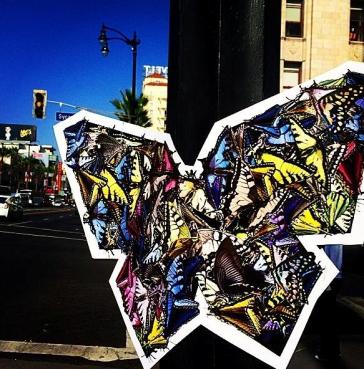 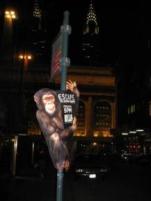 MASSIVEMEDIA
Road side lawn signs
Massivemedia builds road side buzz  in high traffic areas with a  lawn sign Minder program

 Our roadside lawn signs are 2 color color graphics that are quick to install and are perfect for getting an unexpected message to passersby. 
We place them on public and private property and they definitely get noticed

 Average size 18” x 24” 

Option 1: 		75 to be distributed in each market
Option 2: 		200 to be distributed in each market
Option 3: 		500 to be distributed in each market
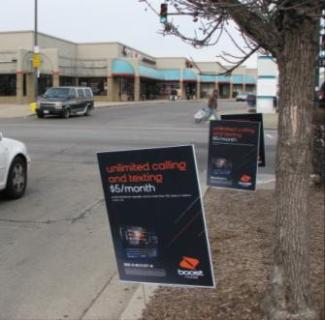 MASSIVEMEDIA
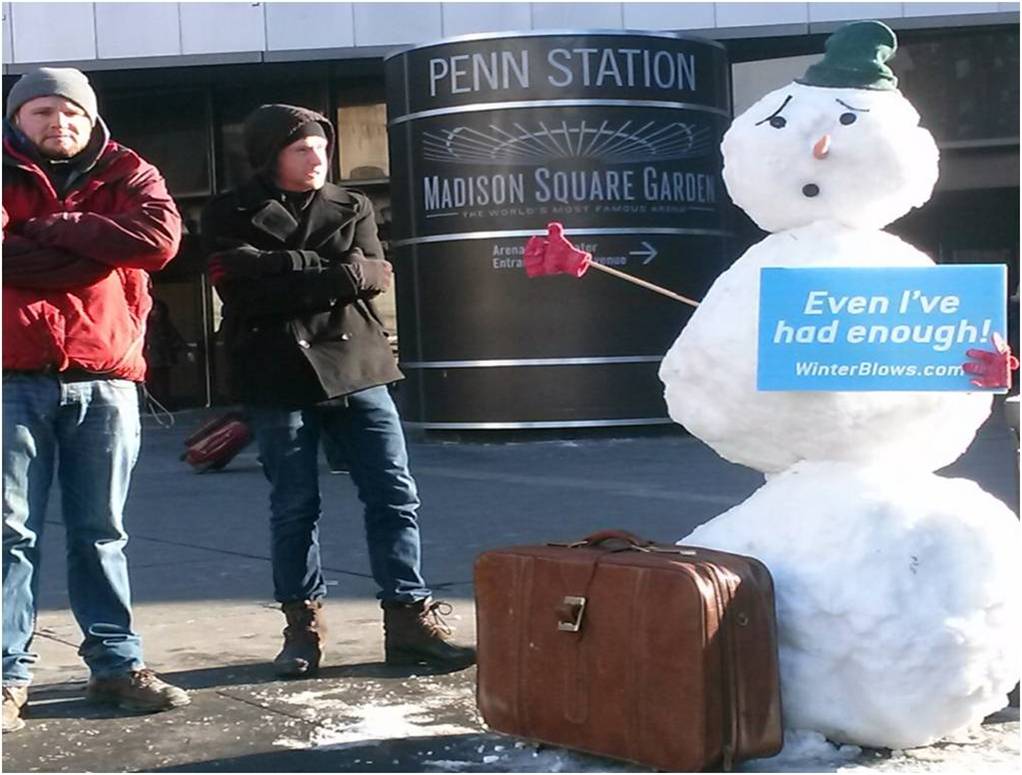 INSTORE NETWORKS AND OTHER GREAT IDEAS
MASSIVEMEDIA
Dry Cleaner Ad Bags
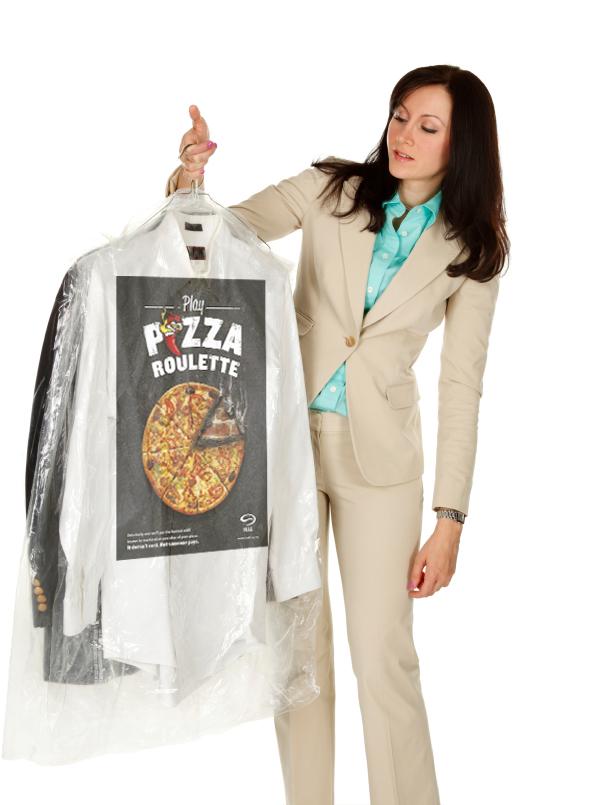 Massivemedia will deliver a professionally manages drycleaner advertising program with a drycleaner bag program at Dry Cleaners targeting your exact demographic.

Program will include:

- One roll of approximately 600 drycleaner  garment bags per location
1 Point of purchase display or window sign 

Each roll will last approximately 45 days.  A second roll can be added 

Unit Size: 21 x 7x 40
2 color printing  / 1 side
Discounts will apply when the program reaches 100 dry cleaners and 200 dry cleaners
MASSIVEMEDIA
Pizza Toppers in Chain Restaurants Pricing Proposal
Package 1:  10 pizza places per market  
Package 2:  25 pizza Places per market  
Package 3   50 Pizza Places per market 
Ads are ½ page ads and Dominoes, Papa Johns, or Pizza Hut get half of that. 81/2” x 11” are available at a 15% premium
Additional sizes are available.  10,000 pieces per outlet.
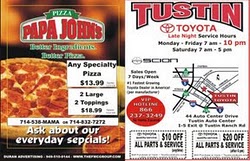 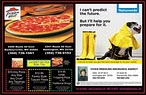 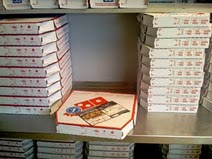 MASSIVEMEDIA
Coasters and Other in Bar Options
Massivemedia can produce and coordinate an In-bar marketing effort that will target specific restaurants with bars that will reach the clientele you are addressing. When patrons enter the bars they will be surrounded by your clients branding including in bar napkins and coasters. 

A standard 10 bars per market program can be increased to reach a wider target.  We can also add posters, glassware, and other custom options.
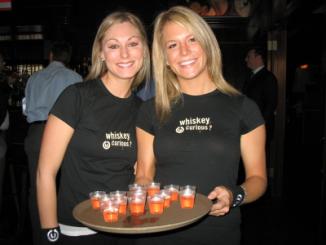 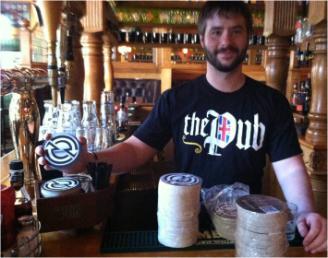 Program includes:
production and delivery of 1000 coasters to each selected bar
MASSIVEMEDIA
Window board Instore Posters
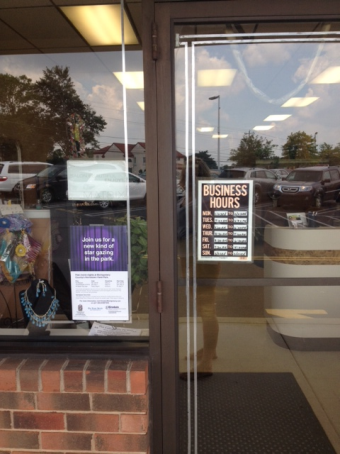 “Massivemedia  builds buzz with an  in store postering program targeting stores cleaners and delis around the market.

Marketing experts target specific neighborhoods and  lifestyles  to reach your target.
Posters are installed with the store owners permission and time is taken with each store owner to make sure  they understand our product
In store posters are legal, long lasting, and have a great reach with each averaging over 500 to 5,000 potential viewers each day
Instore poster Program includes:
Includes 4-color printing; die cut units are available at an additional cost 
* all sizes are available, as well as custom die cut  

Average size 10” x 15”
Program cost, net per market: 

250   pieces:      
400   pieces:
MASSIVEMEDIA
Instore Counter Cards
“Massivemedia  builds buzz with an  instore Counter Card  program targeting stores Boutiques and other stores confirmed by the client.

Marketing experts target specific neighborhoods and  lifestyles  to reach your target.

Counter cards are installed with the storeowners permission and time is taken with each storeowner to make sure  they understand our product
Instore Displays can include pockets for take ones and will manage the program for an additional fee. 

Instore Counter card Displays
Includes 4-color printing; die cut units are available at an additional cost 
* all sizes are available, as well as custom die cut
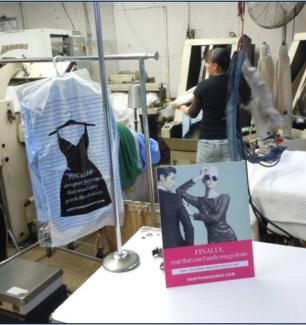 Wrapped Vehicles and Spokesmodel team
Custom Branded & Designed Vehicles  
Custom wrapped vehicles are an excellent way to increase presence and provide a far-reaching message for your  grand opening.  From  cute minis to Sport Utilities to the Rugged Humvees.

The vehicle(s) can be available for use by the client for eight hours each day. (Overtime billed at an hourly rate) 
. 
We propose a custom Branded Jeep or similar vehicle and 2 Models weekly or monthly.
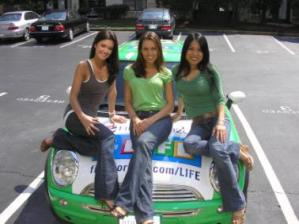 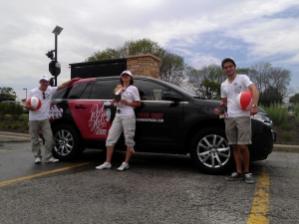 MASSIVEMEDIA
Snow Stamps
Our Snow Sculpture experts will make really cool Stamps and stamp them everywhere in targeted areas immediately after a fresh snow fall. 

These thanfreeze in and last till the next snow!  

Average size 30”

- Could be super fun and we can break a program into a few months to save budget!
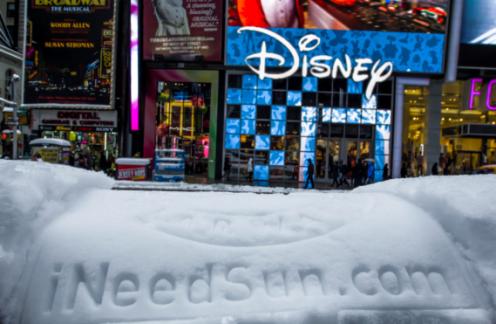 Press Snow Sculpture
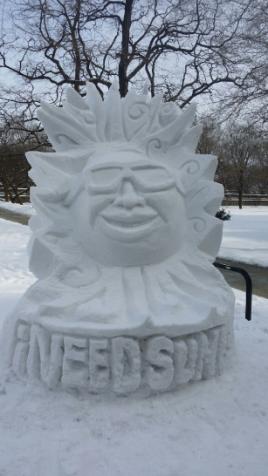 Massivemedia’s Snow Sculpture experts will make really cool stuff.  

If there is no snow we can bring it $7,500 extra
Can contract Real Estate  - $10,000 extra
Magnet tagging
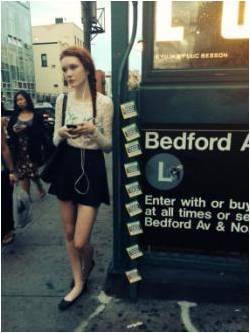 A magnet program is a much more friendly way to tag.  The magnets easily come off and people know that they easily come off and will collect them and reposition them or take them home.

Massivemedia designs tagging programs that reach but clean up.

Repositionable: It will stick on any metal surface. 
 Economical: cost-effective compared to other print media.
 Perfect as take-aways due to their non-destructive magnetic backing


Magnet tagging
Includes 4-color printing; die cut units are available at an additional cost 
* all sizes are available, as well as custom die cut
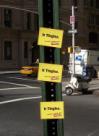 MASSIVEMEDIA
SPECIAL INSTALLATION – ICE SCULPTURE
We will create “ice sculptures” as a “Special Media Installations”;
We can create Custom Ice Sculptures that will be created off-site and will be visible from creation to final meltdown We will put them out the night before and they can be on the beach or boardwalk in the am.
We can “light” the sculptures with LED Lighting for a slight additional charge.  Printed messages or  items can be frozen inside – How about  your brands products and giveaways frozen in a block!
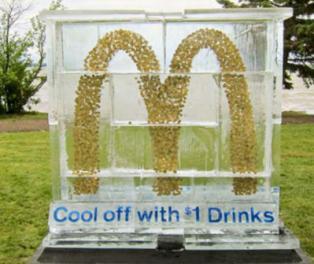 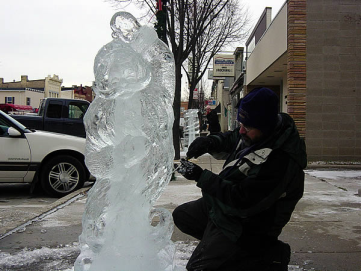 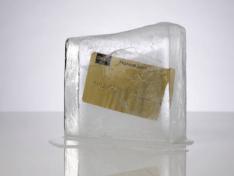 Sun dance Quarter Drop Program
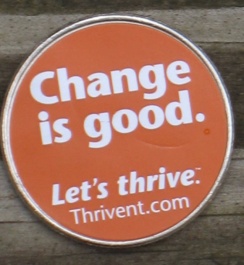 Massivemedia shall deliver a program where 500 quarters branded  with stickers dropped at approximately 1000 locations around a ,small area such as a jpark city.
Quantities can be adjusted
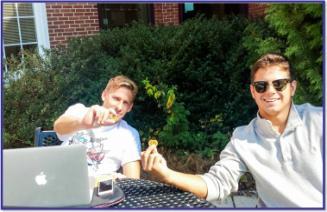 MASSIVEMEDIA
: Wrapped Hot Chocolate Truck
To create a more fun, family friendly experience for our neighbors, We will wrap an ice cream truck and distribute Hot chocolate to professional kids of all ages at local hotspots, parks and all the popular haunts.
This truck can have as many games and activities on it as we can create! We could have screens with the art going around the outside! 

Recommended Package:
20 event days over the February  and March stopping at multiple locations / day
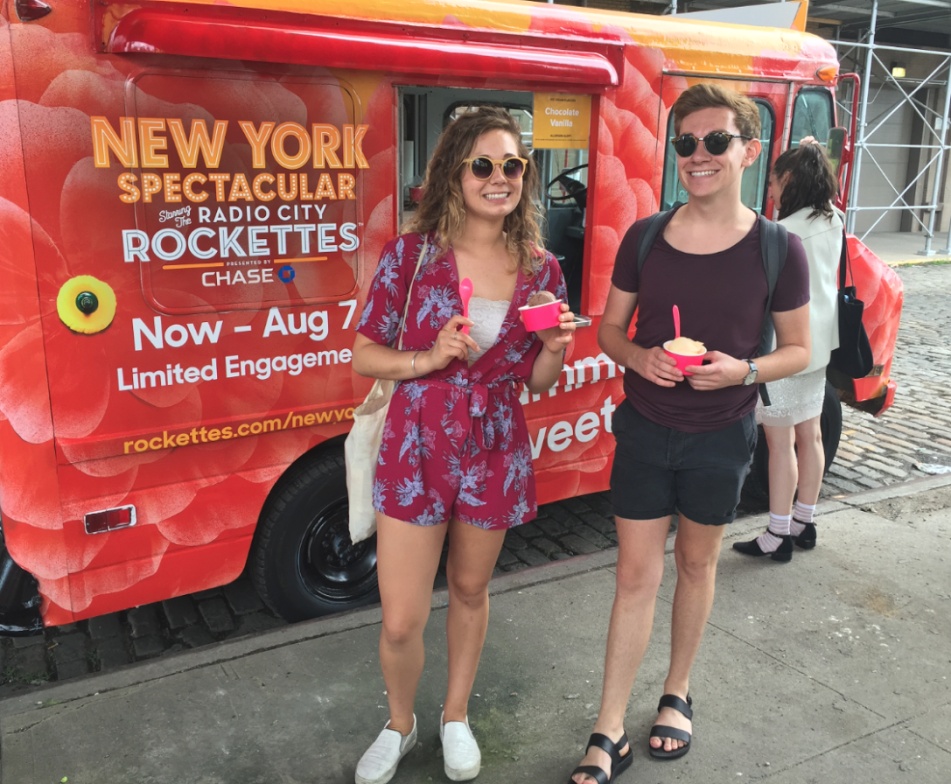 Instore sampling experience
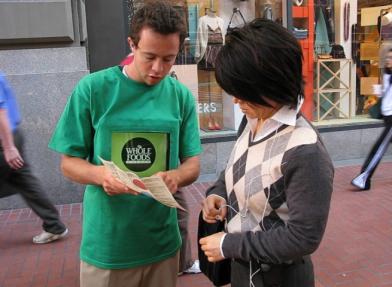 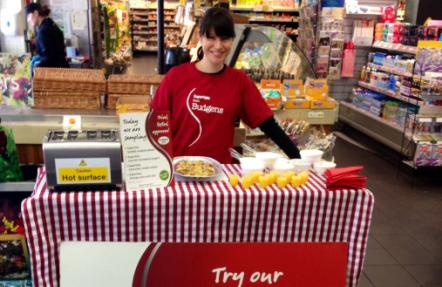 Massivemedia has over 20 years experience providing supermarket advertising programs including signage, product placements, inventory management, sampling and more.  In fact,  Many of our companies we proudly serve are supermarkets !
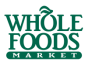 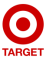 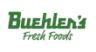 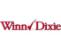 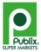 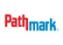 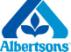 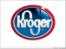 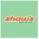 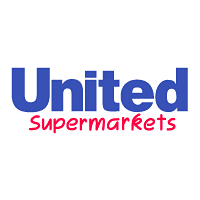 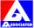 Tour Experience
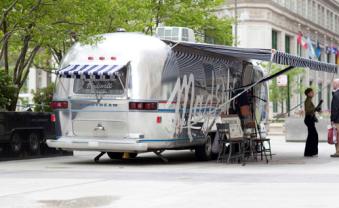 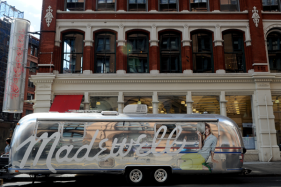 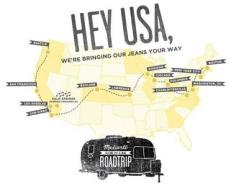 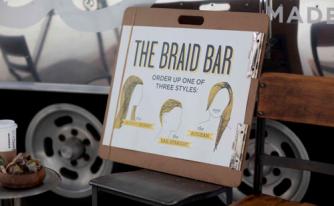 Massivemedia has years of program tour  experience. The Madewell Denim Roadtrip was a budget friendly 13 city tour. The trailer was outfitted with a hair-braiding bar, styling stations, and, of course, Products!. At each stop. women were invited inside the tour bus for professional consultations and fittings. Our event stop locations were designed to both hit Madewell stores and important high traffic fairs and festivals to increase reach!  As you can read in the blogs below, the program was a huge success.
http://www.looksharpsconnie.com/2012/05/taking-candy-from-strangers-in-trucks.html
http://www.masslive.com/fashion/index.ssf/2012/04/madewells_denim_road_trip_tour.html
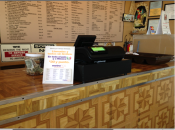 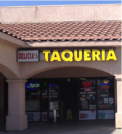 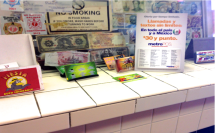 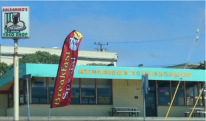 Recommended program 1: Restaurant and retail countercards with tearpads
We recommend a POP program where we place countercards with tear pads in restaurants and select high traffic retail locations.  This program will provide the low cost coverage you require to meet the reach and frequency goals of the campaign.

Program includes:

High quality easel backed countercards with attached tear pad.
Replacement tear pads
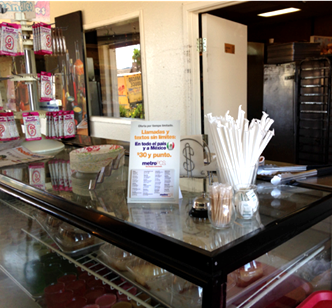 Option 1: 		200 to be distributed in each market
Option 2: 		500 to be distributed in each market
Option 3:                                     1,000 to be distributed in each market

Cost:

Option 1:	                           $5.000
Option 2:		 $10,000
Option 3:	                           $19,000
IN WINDOW DISPLAYS
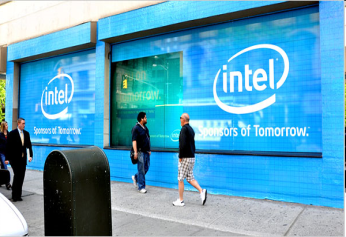 Massivemedia will place your  message in the windows directly surrounding high traffic areas of the harbor and throughout the Area where all the action is in leased locations

The typical program includes:
 In window displays
 Minimum of 2 units 
Lease, installation, removal
 Production charges are additional; TBD at this time.
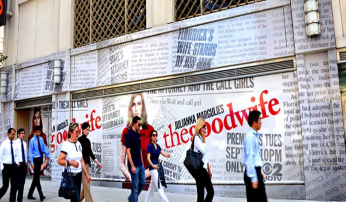 In-Window Monthly  average Rate: $13,000 for 2 storefronts 
Total estimated  Program Cost: $20,000
MASSIVEMEDIA
Gas Pump Toppers
We place Gas Pump Toppers with tear pads in target locations


Custom Placed media
Fully targetable

This program was exclusively for Stations in Spanish speaking areas.

Option 1: 	 10 Gas Stations 
Option 2: 	  25 Gas Stations
Option 3: 	  40 Gas Stations
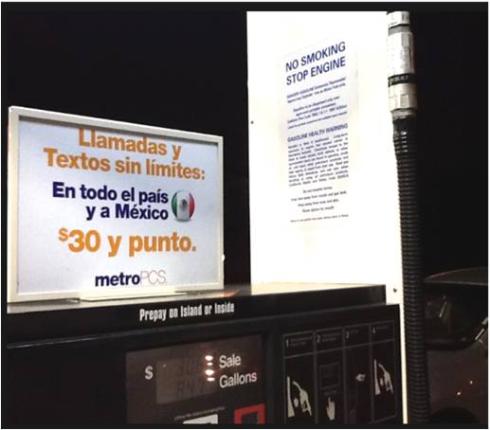 ATM Toppers
We work with a strong network of high traffic convenience stores across the country and supply ATM Toppers in high traffic stations in your market.


Custom Placed media
Fully targetable
.









One Sheets, Floor or window signage, convenience store options and Ice boxes are all available as add on
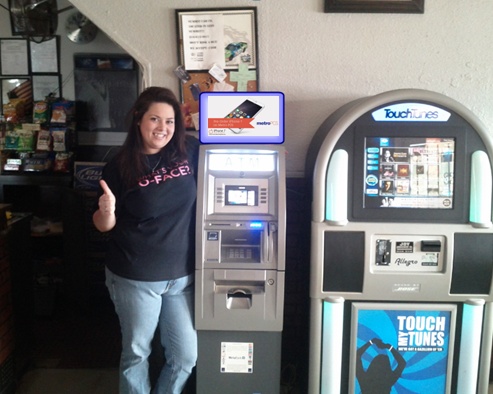 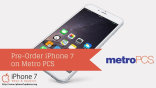 Package 1:  100 outlets per market          Package 2:  150 outlets   per market


        Package 3   250 outlets   per market
Laundromats Mini domination
Massivemedia  builds buzz with a Laundromat mini domination program around the market.
Mini posters are installed on 8 machines and 2 aisle minders are placed.  Time is taken with each employee to make sure they understand our product.
Take one dispensers and other options are also available.  The photo shows a 16’ x 20” framed panel substituted for the floor aisle minder.

 Program includes:
2 Aisle Minders 18” x 28” 8 Miniposters      7” x 7”

Option 1: 	 10 outlets
Option 2: 	  25 outlets
Option 3: 	  40 outlets
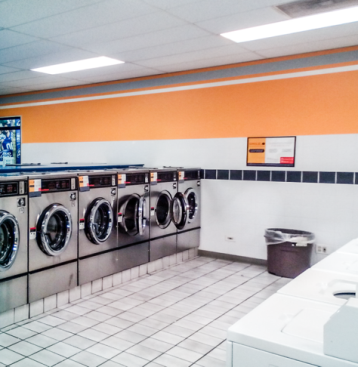 Add ons:

L
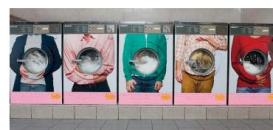 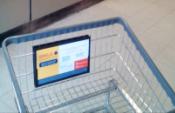 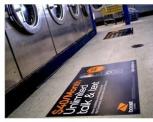 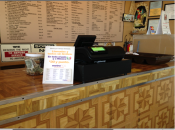 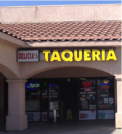 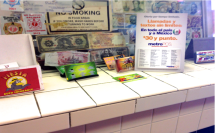 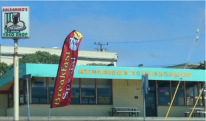 Restaurant Countercards with tearpads
We place custom countercards with tear pads in target locations for MetroPCS.


Custom Placed media
Fully targetable
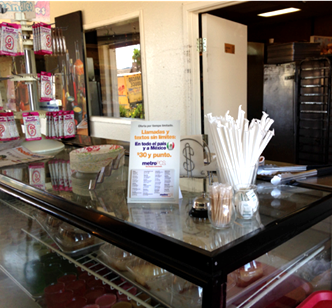 Convenience store Take-over
A great inexpensive way to provide brand coverage in a neighborhood

 Experts strategically placed in high traffic locations in designated markets. We can target by market, ZIP Code, or other demographic parameters to efficiently place your message in the hands of your audience.  

The program includes:

1-3 cooler door Banners
12 inch  3 sided ceiling displays
18 x 24” aisle minder floor graphics 
1    8’ x 8” exterior window cling by the door


Option 1: 		25 stores
Option 2: 		50 stores
Option 3: 		100 stores
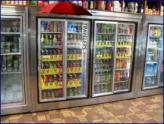 Add Bodega bags for branding you can take home
     100,000 - 4 color = $0.10 ea, $10,000 total  some shipping  charges may apply
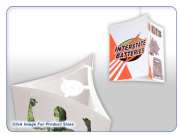 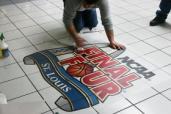 MASSIVEMEDIA
Tour Experience
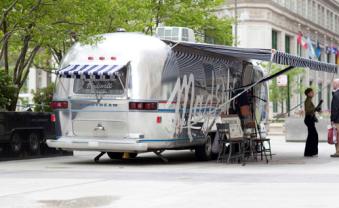 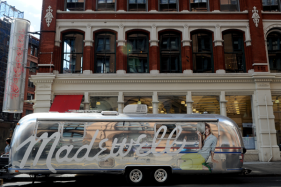 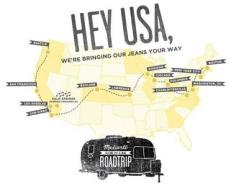 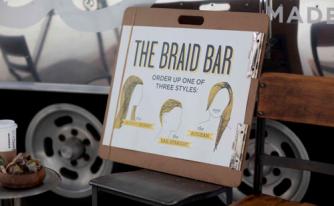 Massivemedia has years of program tour  experience. The Madewell Denim Roadtrip was a budget friendly 13 city tour. The trailer was outfitted with a hair-braiding bar, styling stations, and, of course, Products!. At each stop. women were invited inside the tour bus for professional consultations and fittings. Our event stop locations were designed to both hit Madewell stores and important high traffic fairs and festivals to increase reach!  As you can read in the blogs below, the program was a huge success.
http://www.looksharpsconnie.com/2012/05/taking-candy-from-strangers-in-trucks.html
http://www.masslive.com/fashion/index.ssf/2012/04/madewells_denim_road_trip_tour.html
Salon Bomb  mini domination programs
We will target Beauty Salons and put up just the right amount of branding and sampling to deliver the right message.

We can target by market, ZIP Code, or other demographic parameters to efficiently place your message in the hands of your audience.  We typically place 4 pieces per outlet.

The program includes:

1 beautifully Framed 10” x 16”  poster
10 small mirror clings on every station  - 3” x 3”
1 8” x 8” Window Cling for the exterior
4 Magazine Plastic Jackets with Back Ad

Option 1: 	 10 outlets
Option 2: 	  25 outlets
Option 3: 	  40 outlets
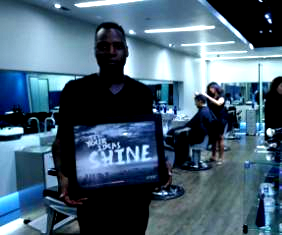 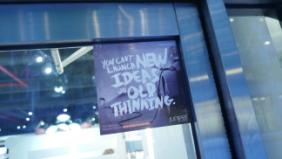 Suggested Program Add ons

Custom Nail Color!:  $’s per bottle 
Personalized nail files:  cents each
Hair Salon Capes: $’s each price may vary
MASSIVEMEDIA
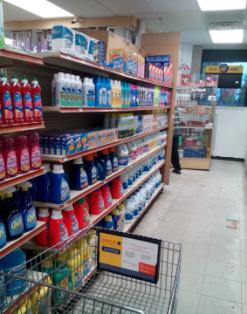 GROCERY CART ADVERTISING
Grocery cart advertising reaches everyone where and when you need to!.
 Our programs can focus on smaller neighborhood grocery stores.
 
Custom Placed media
Fully targetable
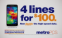 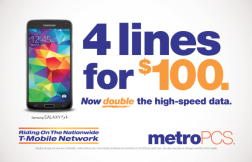 Wrapped Ice Cream Truck or a custom hot dog truck
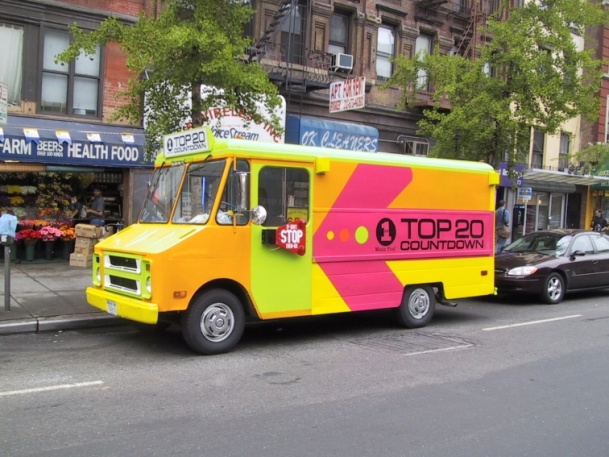 To create a more fun, interactive experience for Snap Massivemedia will wrap an ice cream truck and distribute ice cream at the most popular beaches in the area.

Wrapped Ice Cream truck will tour beaches for weeks and Weekends
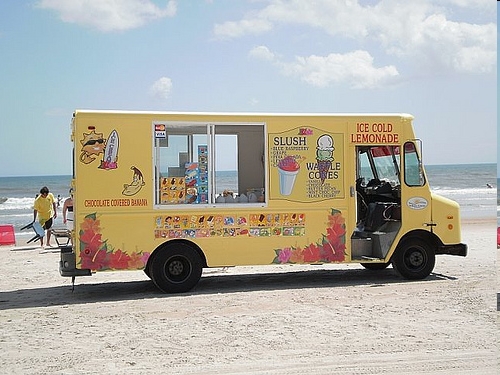 1 month =20 days	
Price includes production and installation, staff, and some ice cream.  Various ice cream options may be additional
Walking Balloon Billboards
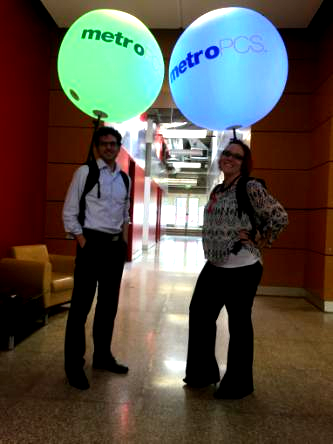 Massive Spokesmodels with Backpack  Balloon billboards deliver your message and engage consumers with Product Information in high-quality, energetic one-on-one encounters and from afar with a large format graphic.
We can produce your premiums, print collateral and wearables to create a seamless, professional image for your brand.
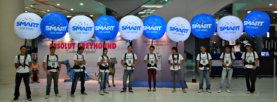 Balloon Billboard Street Team

   Creative Lead:  4 Weeks
MASSIVEMEDIA
Walking Billboards – We can custom make them into Hotdogs!
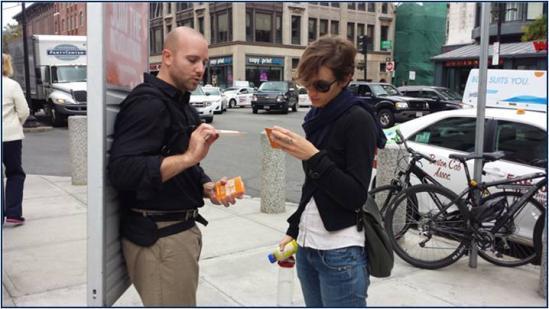 Massive Spokesmodels with Backpack billboards deliver your message and engage consumers with Product Information in high-quality, energetic one-on-one encounters and from afar with a large format graphic.
Illuminated for awesome night time event marketing
We can produce your premiums, print collateral and wearables to create a seamless, professional image for your brand.
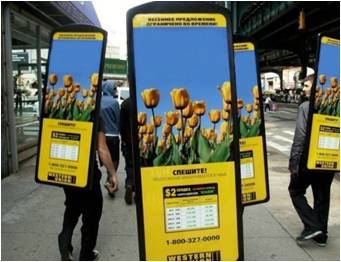 MASSIVEMEDIA
Bicycle Billboards – Could be hot dog trailers
Massive builds buzz among Eco Savvy men and women via a  turn-key Street Level Marketing Campaign 

 Fun and outstanding ad pieces joined with bikes deliver a large Format message in a closeup and friendly manner.  

 Experts strategically route the bikers in high traffic locations confirmed 
  by the client guaranteed to make a good impression
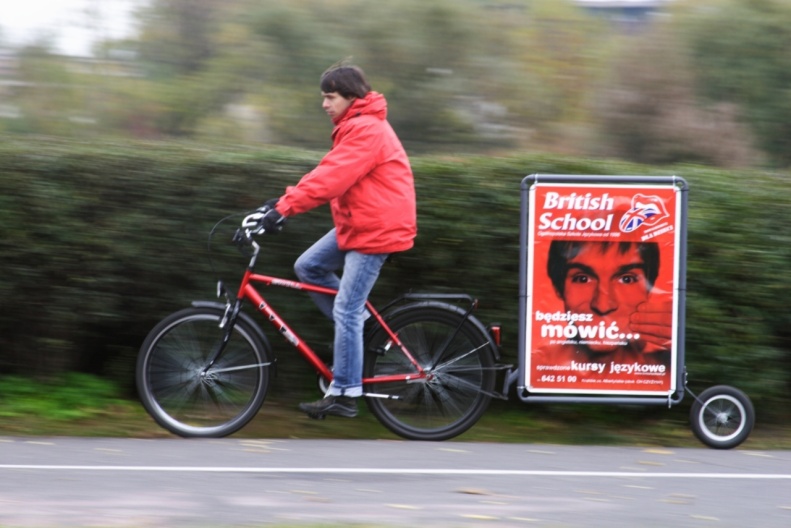 Economy Unit Bike Billboard Program includes:  

 Average size 36’ x 26’
Minimum Program 3 units
8 hour days
Ad Balloons (Illuminated for Night or Non-Illuminated)
Giant Balloons rise above the clutter – available in sizes from 3’ to 7’:
2 Street Team Reps Per Event Day, 8-Hour Shift
Full Color, 2 Sided Imprinting
Illumination for an Additional Fee
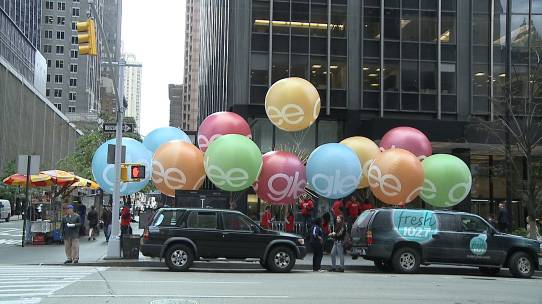 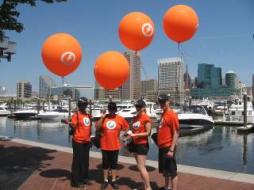 Here is a video for a store grand opening!

http://www.youtube.com/watch?v=tAFboELydkI
MASSIVEMEDIA
Some of our Instore Networks that could work
MASSIVEMEDIA
Ad-Murals Programs
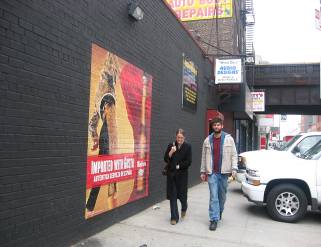 Ad-Murals advertising is a modern, unique way to reach consumers from a variety of target markets. As-Murals simply stated is a street level medium that reaches out to the  neighborhood at their level.  Our professional artists will recreate whatever art your agency can create from fine brand art renderings to simple copy. 

Ad-Murals are a great alternative for unique showings in hard to target zip codes and demographics.   All Ad-Murals are paid partnerships along our extensive network of landlords.  Custom programs are easily put in place in some of the most remote areas and or specific zip codes.
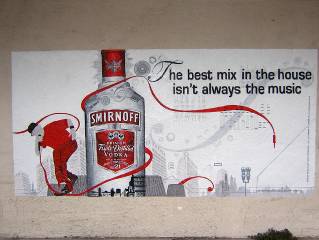 Bicycle Billboards
Massive builds buzz among Eco Savvy men and women via a  turn-key Street Level Marketing Campaign 

 Fun and outstanding ad pieces joined with bikes deliver a large Format message in a closeup and friendly manner.  

 Experts strategically route the bikers in high traffic locations confirmed 
  by the client guaranteed to make a good impression



 Average size 43’ x 34’
Minimum Program 3 units
8 hour days
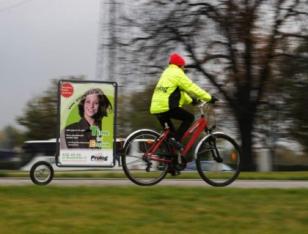 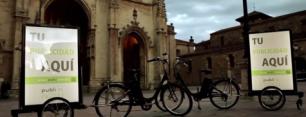 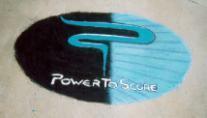 FLOGOS
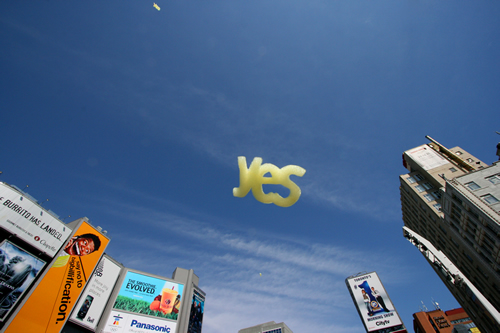 Massivemedia will a provide a custom Flogo Program for 1-3 days in any market of your Choice The flogos will run for 8 -10 hours per day.

Different package pricing can be available.
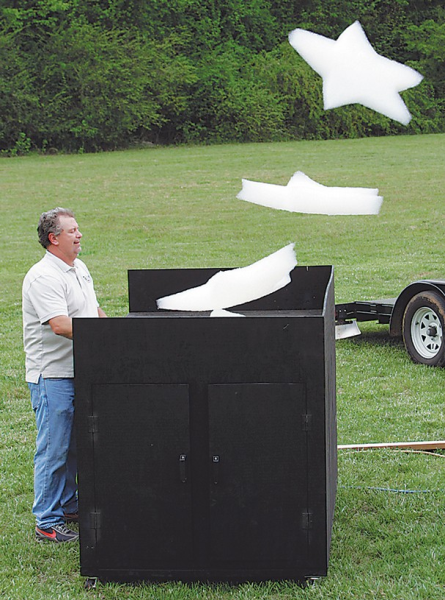 MASSIVEMEDIA
Coffee Jet Pack teams
Massivemedia builds  Buzz among style-savvy travelers via a  turn-key Marketing Campaign 

 Street team experts carry your message to event hotspots for an 
  	exciting 3 day experience

 Experts strategically placed in high traffic locations of venues confirmed  by the client intercepting and dialoging with the target 

The program includes:

1 team of 4 staff at locations confirmed by the client for 3 days
Coffee supplies for 600 cups per day and  Coffee Packs 


 Each daily event shall span five hours
 Printing of Cups or Napkins – requires 6 weeks lead time for this price

 Branded wearables additional 
 All collateral shall be shipped to market
 Massive can handle all logistics at an additional cost
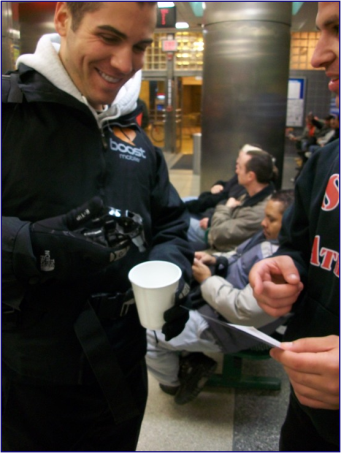 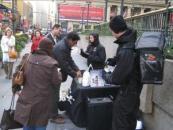 MASSIVEMEDIA
Concept 1:  Interactive Vending Machines
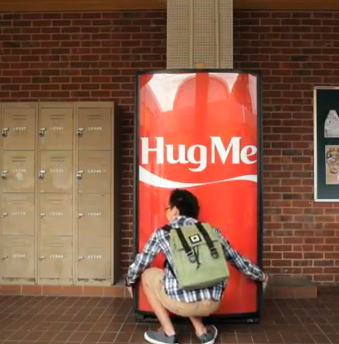 We would place our  valentines day vending machines in High Traffic locations confirmed by the client  and they would distribute Valentines day stuff – just with a hug!  

The Vending machine could different from regular machines as it will be interactive and you will have to win a challenge to get a sample.  

The program will include 3 machines per city for 2 weeks than moved to a HEB store for valentines day! 

 Production and Space leases included
This is my favorite vending machine video!

http://www.youtube.com/watch?v=R8RIqJLUYSE&feature=youtu.be
MASSIVEMEDIA
Sign Spinners
Massivemedia builds Brand buzz among phone  conscious  men and women via a turn-key Street Level Marketing Campaign 

 Exciting and fun Sign spinning street teams send a loud and clear
We can ship signs market to market for savings


 Average size 12” x 60”
Recommended Program  3 sign spinners
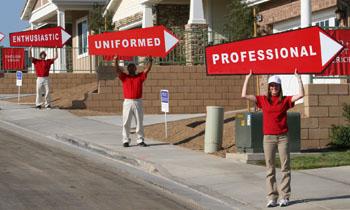 MASSIVEMEDIA
Chinese Food  containers
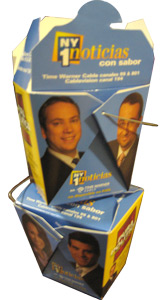 Massive builds buzz amongst food lovers via a Chinese Food Container program in the market.

These four sided containers really fit the bill.  
Marketing experts target specific neighborhoods and  lifestyles  to reach your target.


Program includes:
 20,000 Large Containers Printed in 2 colors
 25 outlets per market
4 color printing available
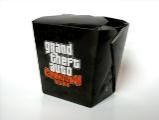 MASSIVEMEDIA
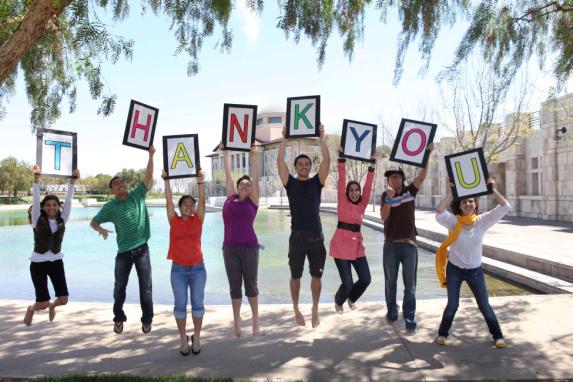 We look forward to working with you
MASSIVEMEDIA